অন-লাইন ক্লাসে সবাইকে স্বাগতম
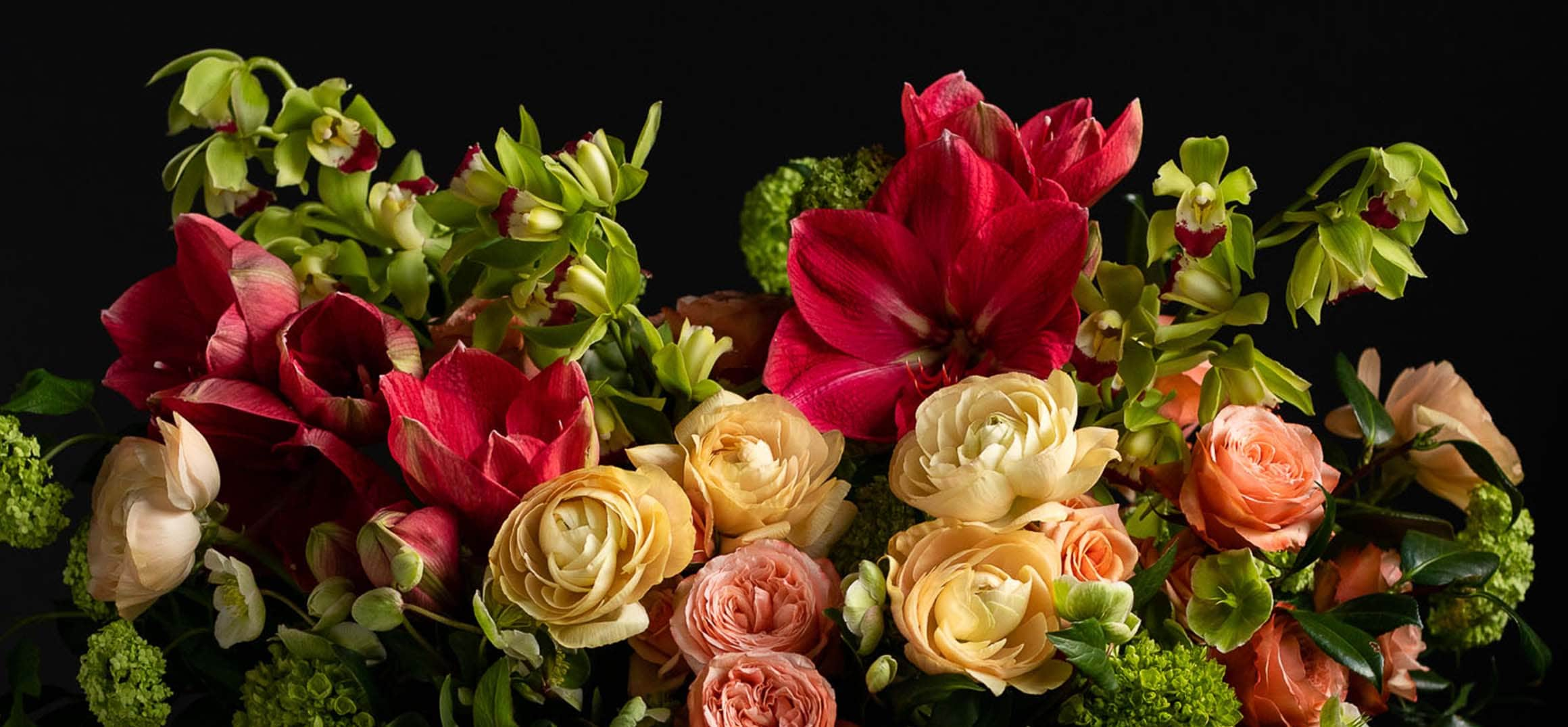 শিক্ষক পরিচিতি
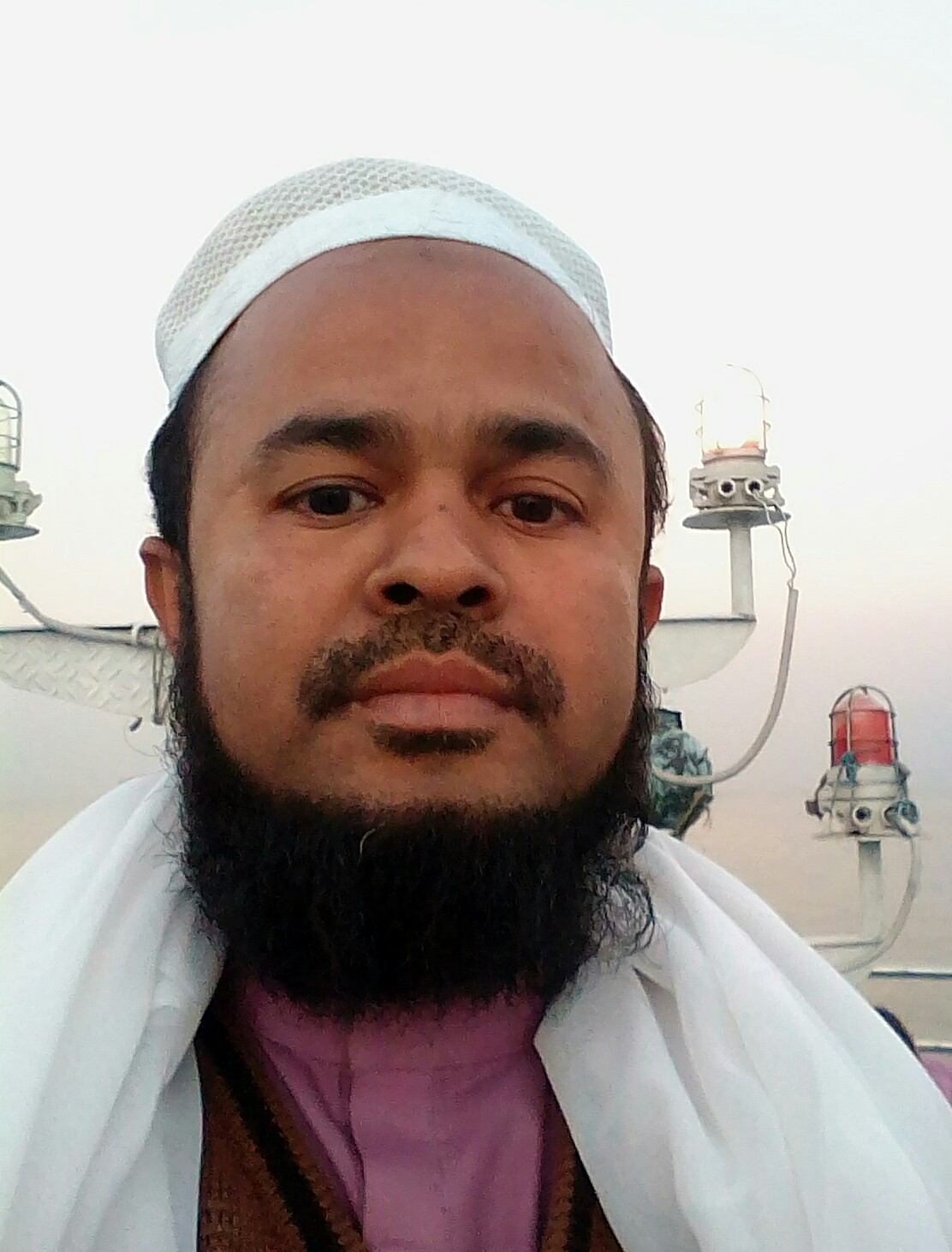 মোঃ মুরশিদুর রহমান 
ইবতেদায়ী ক্বারি 
খিলবাইছা রাহমানিয়া ফাজিল মাদরাসা 
সদর লক্ষ্মীপুর ।
পাঠ পরিচিতি
বিষয়ঃ আরবি ২য় পত্র
শ্রেণিঃ৫ম
পাঠ শিরোনামঃ الكلمة
তারিখঃ ২২/০৩ /২০২১
শিখন ফল
এই পাঠ শেষে শিক্ষার্থীরা الكلمة  এর শাব্দিক অর্থ বলতে পারবে ।
এই পাঠ শেষে শিক্ষার্থীরা الكلمة এর পারিভাষিক অর্থ বলতে পারবে ।
এই পাঠ শেষে শিক্ষার্থীরা الكلمة এর প্রকারভেদ বলতে পারবে ।
নিরব পাঠ
পাঠ্য বইয়ের ৯২,৯৩ পৃষ্ঠা দেখ
একক  কাজ
একক কাজ
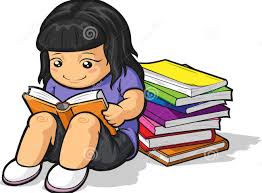 ১।কালিমা কাহাকে বলে ?
উদাহরন সহ লিখ ।
বাড়ির  কাজ
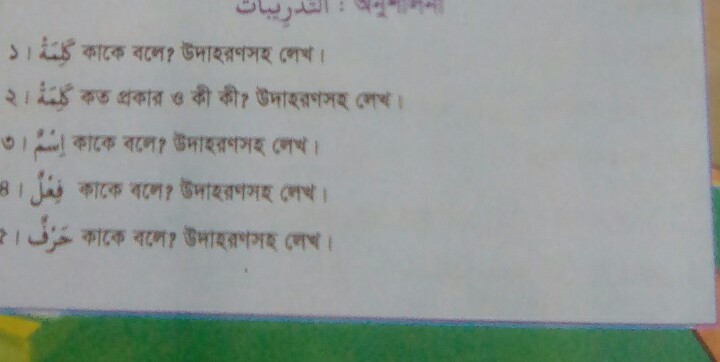 আল্লাহ হাফেজ
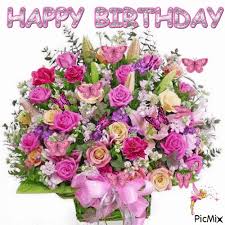